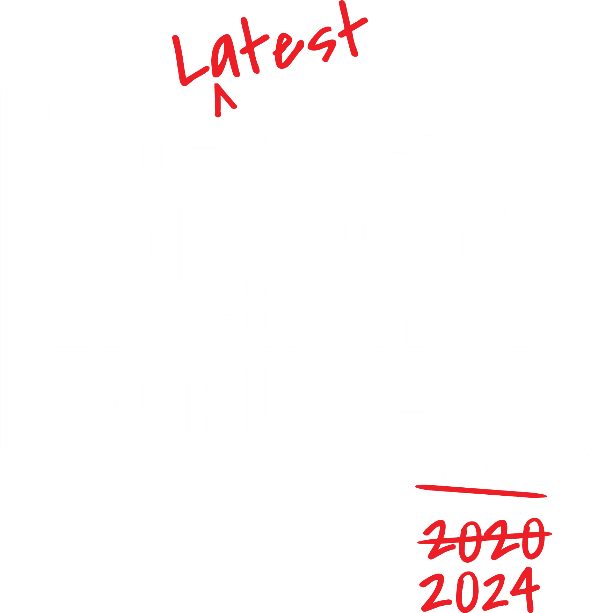 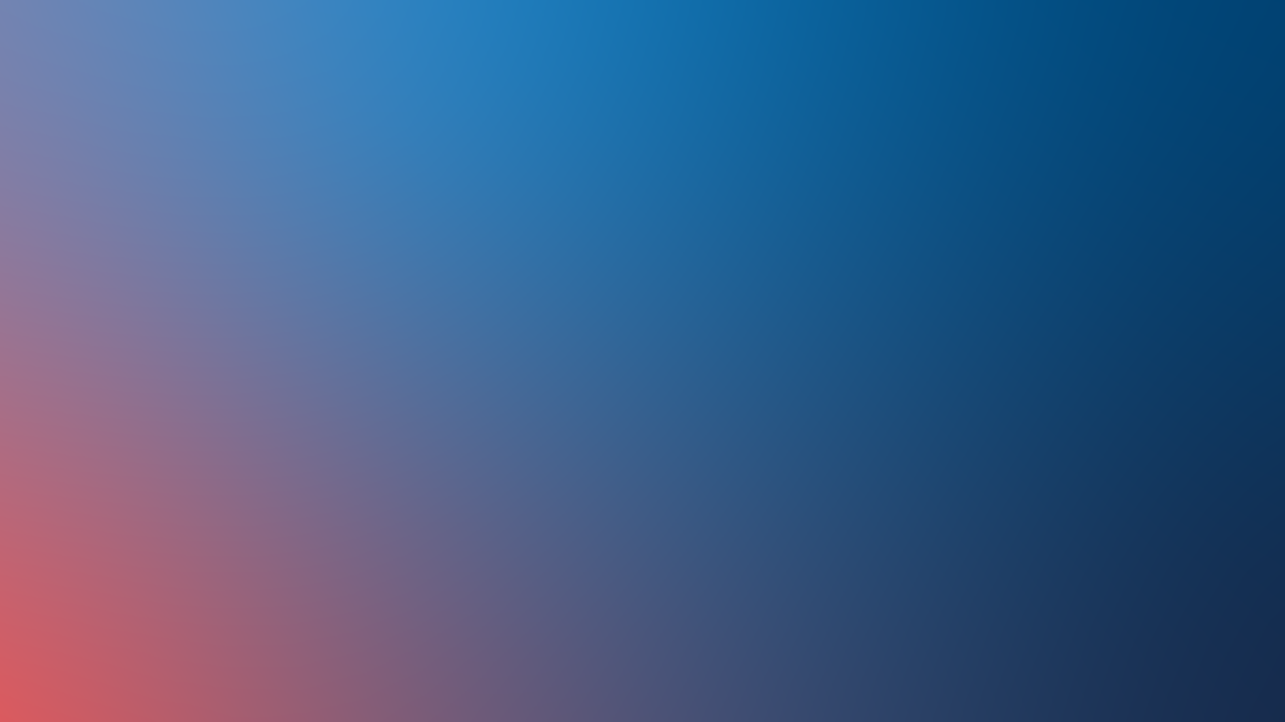 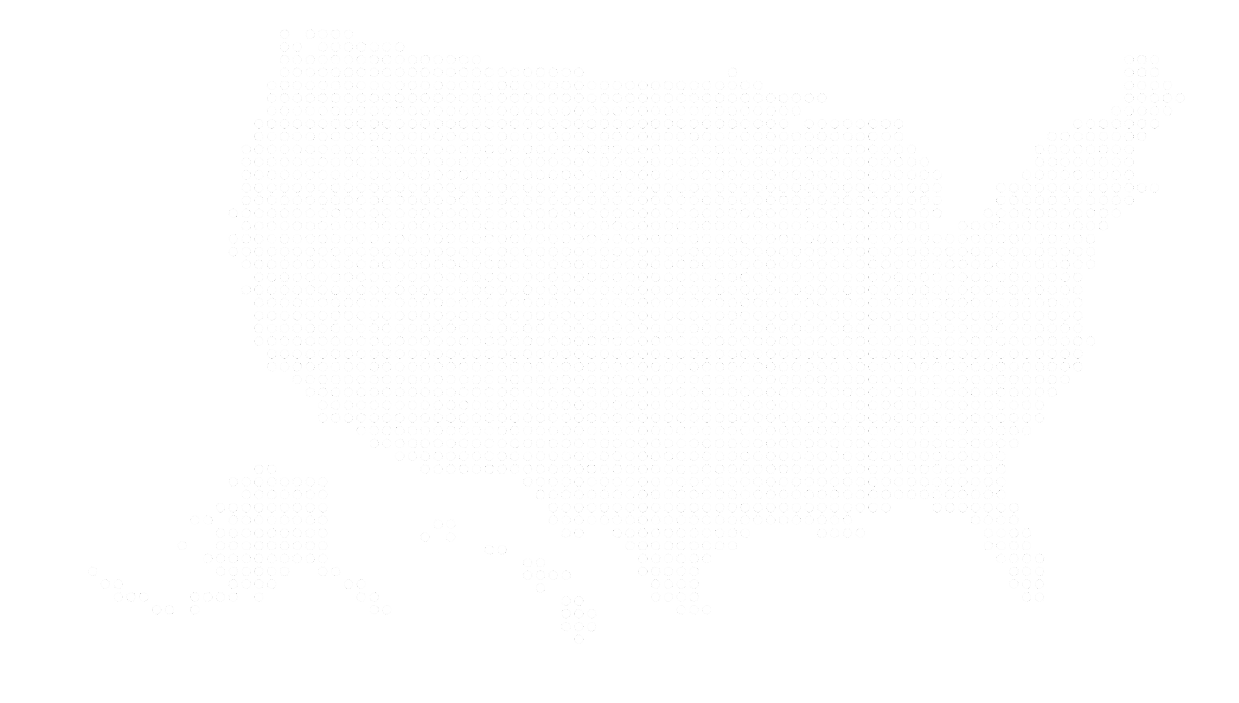 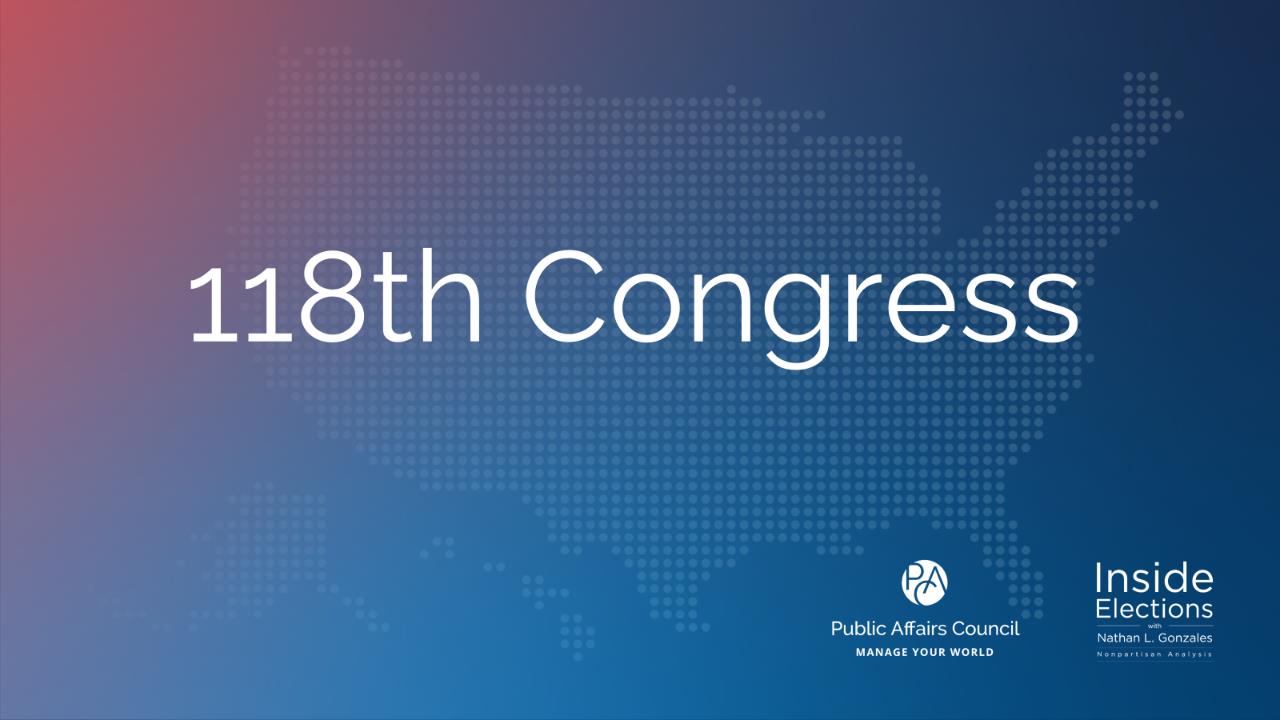 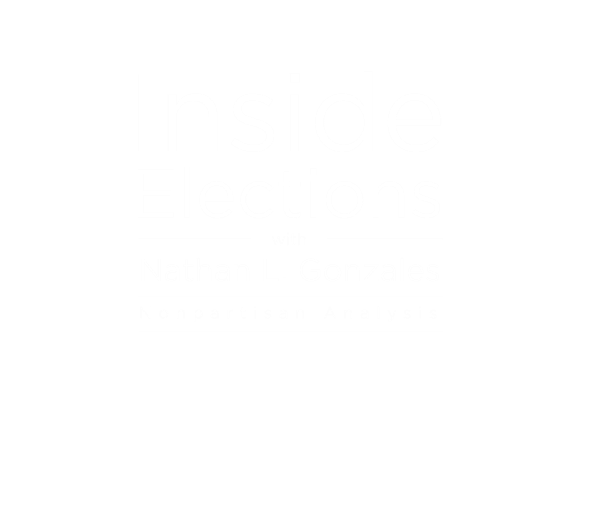 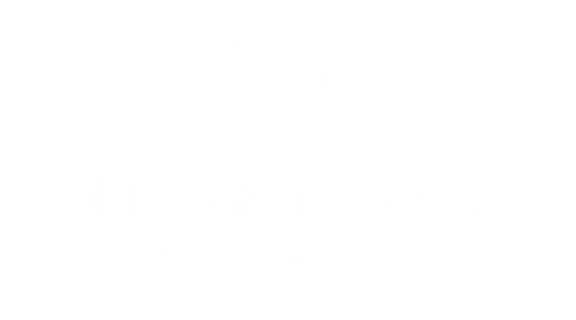 2024Election Matters
Senate Balance of Power
50 Democrats, 49 Republicans
1 (Retiring) Sinema
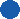 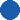 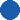 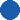 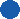 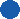 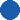 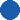 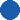 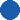 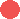 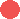 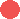 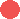 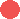 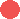 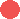 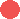 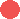 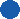 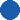 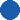 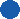 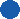 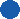 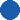 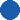 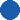 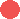 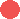 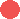 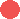 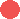 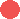 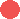 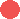 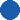 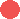 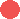 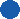 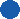 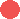 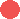 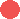 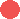 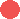 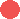 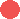 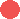 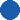 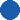 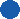 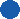 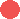 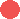 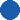 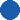 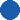 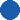 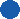 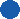 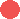 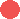 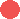 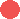 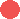 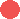 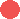 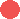 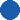 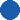 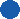 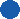 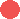 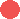 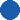 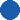 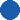 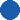 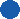 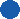 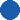 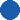 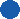 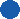 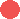 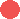 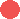 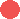 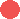 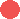 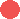 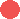 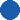 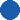 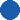 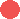 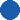 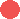 House Balance of Power
221 Republicans | 214 Democrats
Governors Balance of Power
27 Republicans | 23 Democrats
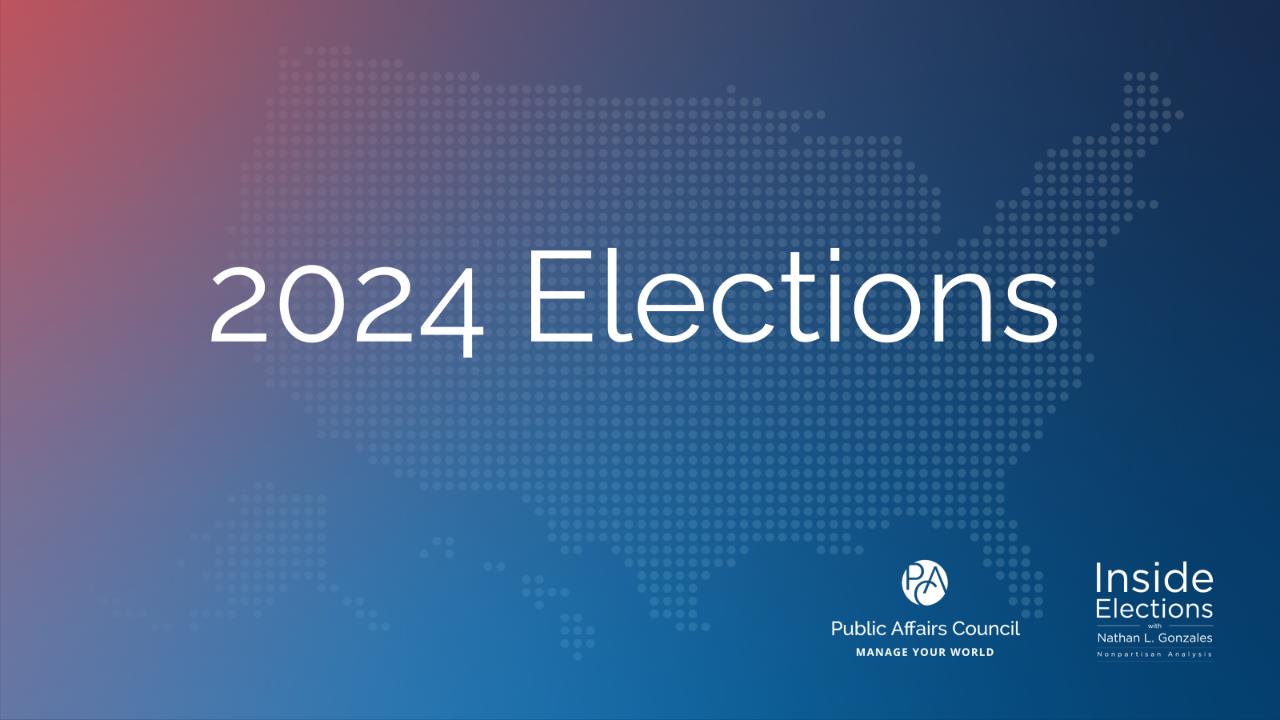 Caucuses by 2020 Presidential Margin​
221 
Republican
TRUMP 20+
TRUMP 10-20
TRUMP 0-10
BIDEN WON
111
56
37
17
214 
Democrats
BIDEN 20+
BIDEN 10-20
BIDEN 0-10
TRUMP WON
137
46
26
5
Majorities on the Line
Senate: 
GOP needs +2 
or 
+1 + White House

House: 
Democrats need +4
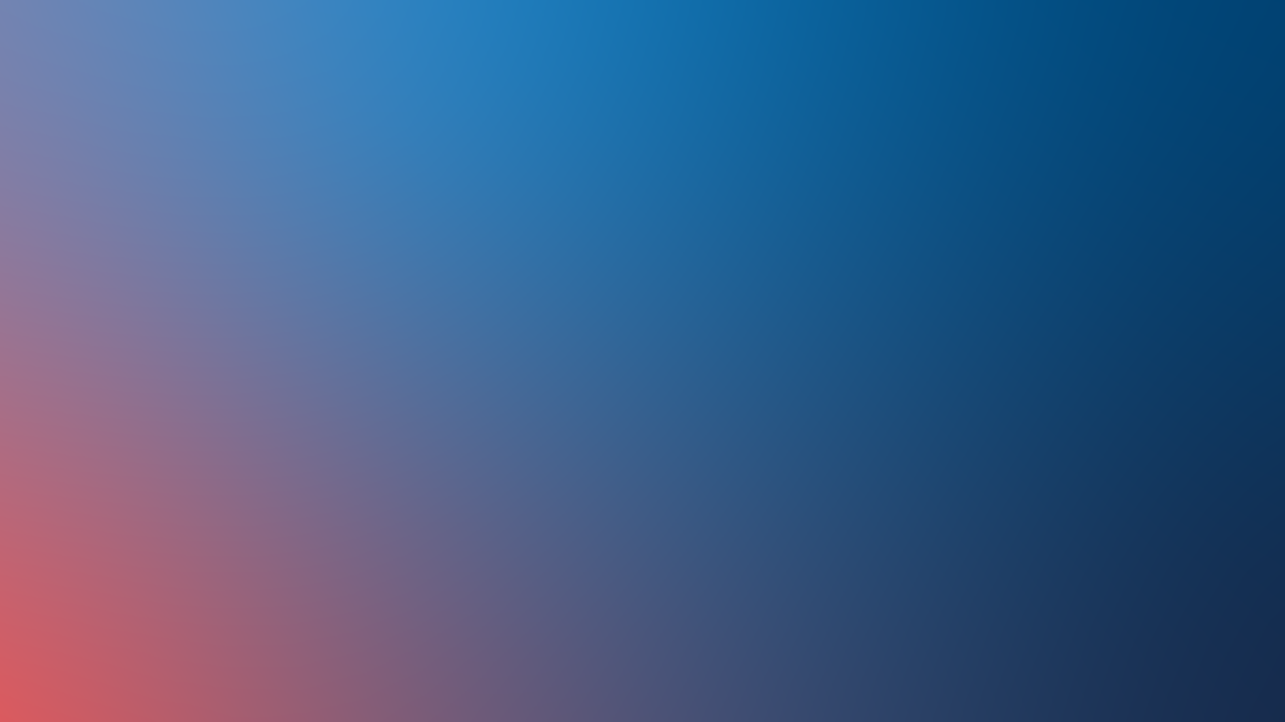 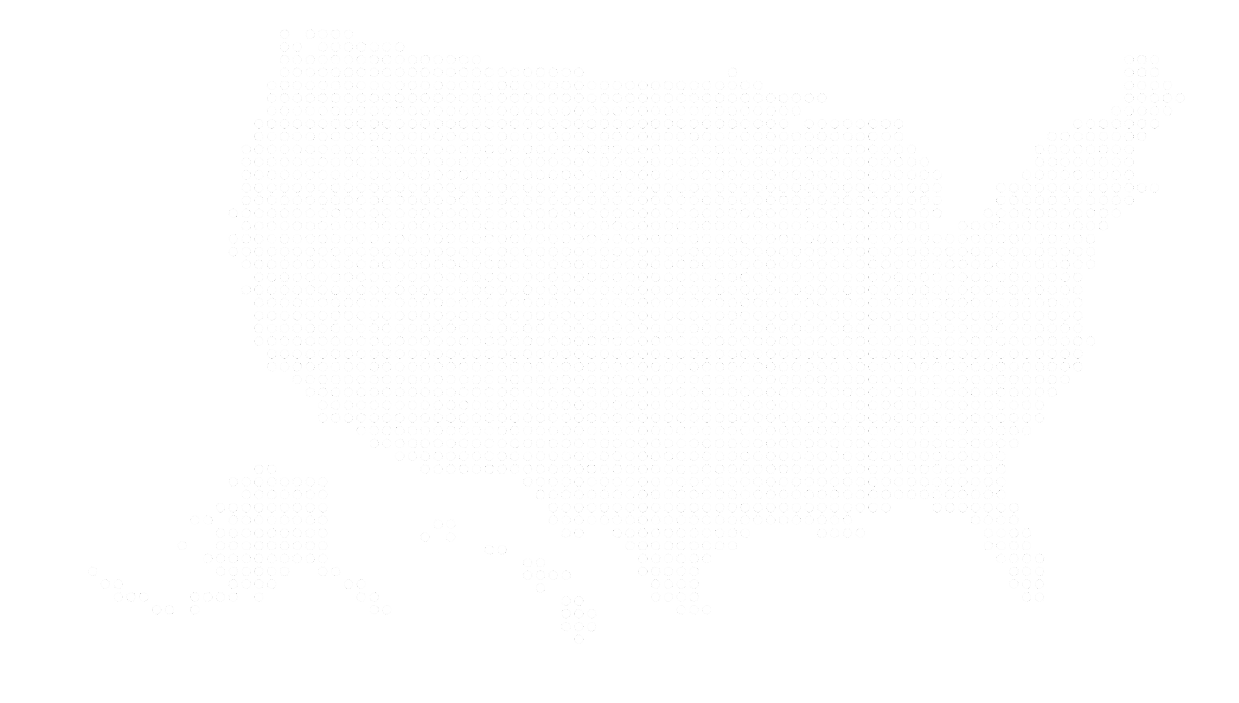 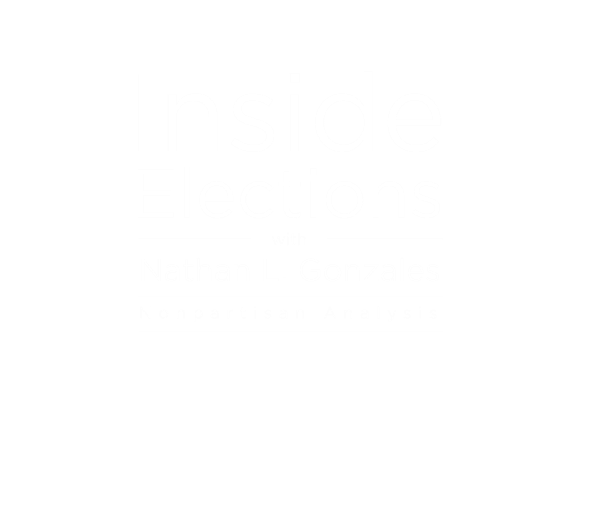 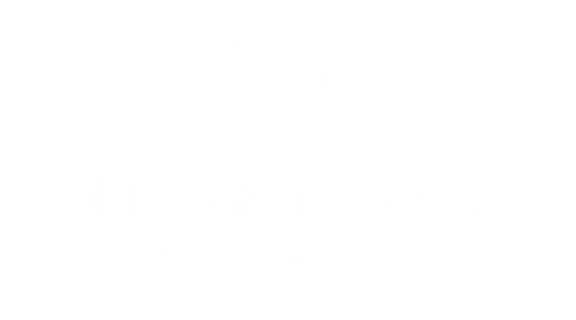 Fight for the 
White House
National Polls: Trump vs. Biden
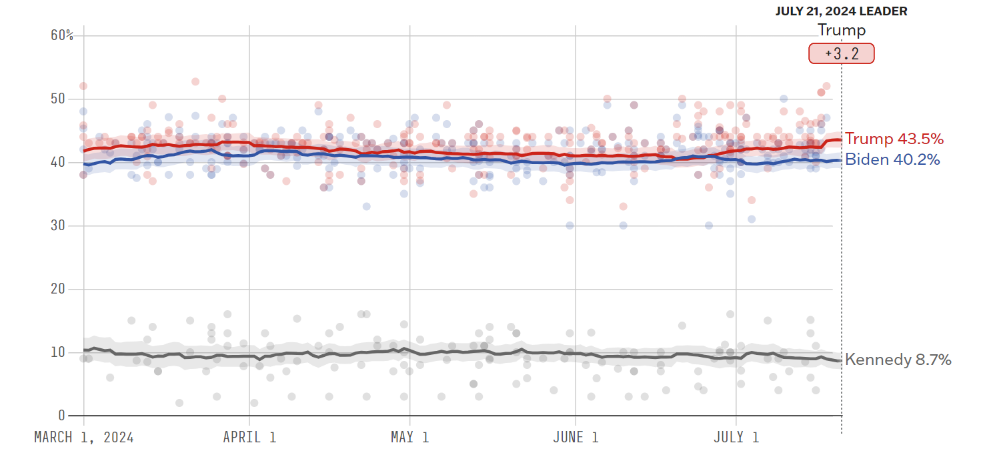 National Polls: Trump vs. Harris
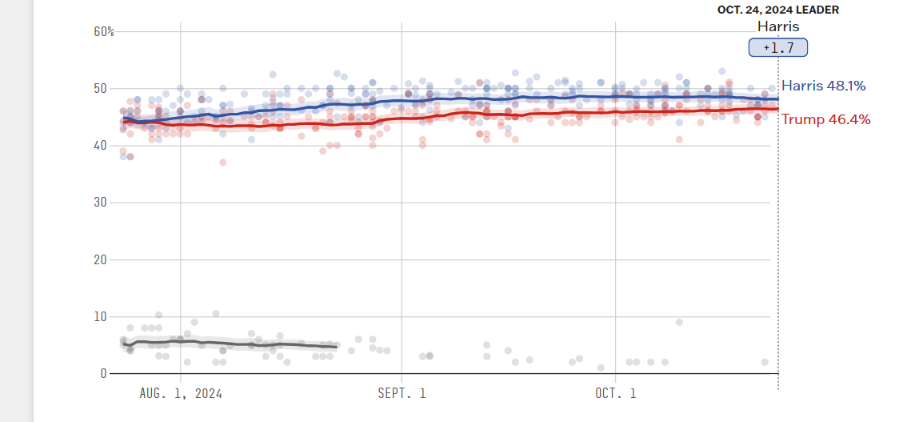 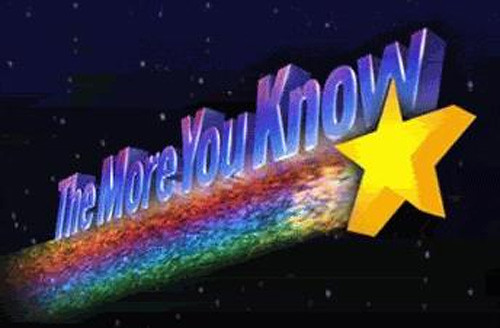 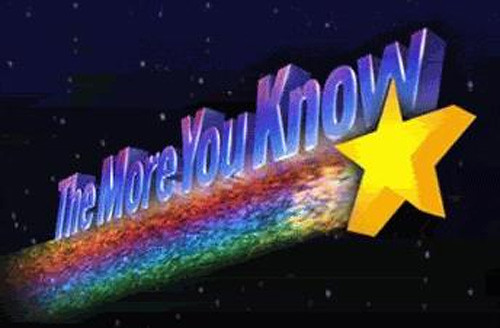 No
National
Elections
Kamala Harris’ Favorability Rating
Source: FiveThirtyEight
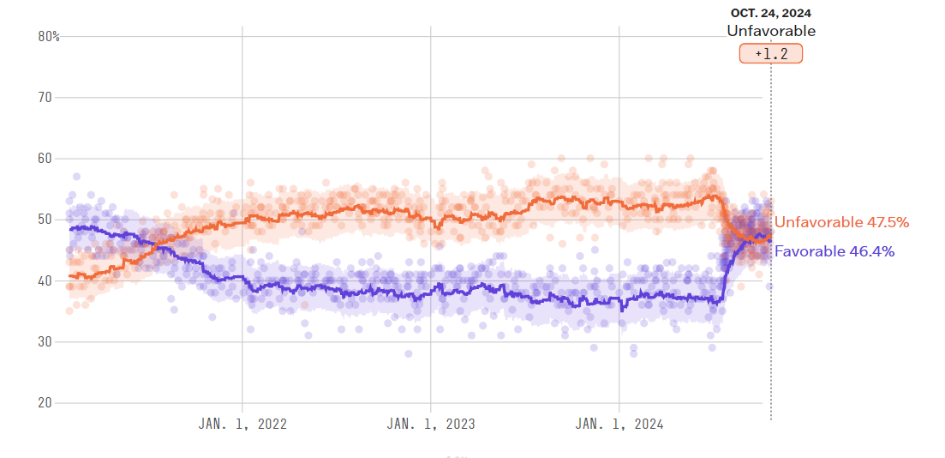 Donald Trump's Favorability Rating
Source: FiveThirtyEight
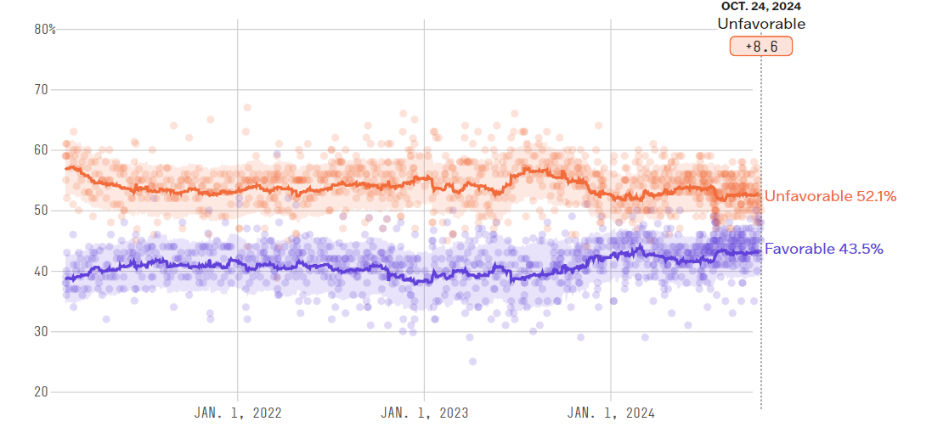 LIKELY D
TOSS UP
LEAN R
SOLID R
SOLID D
LEAN D
LIKELY R
TILT R
TILT D
2024 Presidential Ratings
Republican Electoral College Votes: 219
Democratic Electoral College Votes: 226
LEAN D
Maine (2)
Virginia (13)
Minnesota (10)New Hampshire (4)
Nebraska 2nd (1)
Arizona (11)
Georgia (16)
Michigan (15)
Nevada (6)
North Carolina (16)
Pennsylvania (19)
Wisconsin (10)
Florida (30)
Maine 2nd (1)
Iowa (6)
Ohio (17)
Texas (40)
California (54)
Colorado (10)
Connecticut (7)
Delaware (3)
DC (3)
Hawaii (4)
Illinois (19)
Maine 1st (1)
Maryland (10)
Massachusetts (11)
New Jersey (14)
New Mexico (5)
New York (28)
Oregon (8)
Rhode Island (4)
Vermont (3)
Washington (12)
Alabama (9)
Alaska (3)
Arkansas (6)
Idaho (4)
Indiana (11)
Kansas (6)
Kentucky (8)
Louisiana (8)
Mississippi (6)
Missouri (10)
Montana (4)
Nebraska (2)
Nebraska 1st (1)
Nebraska 3rd (1)
North Dakota (3)
Oklahoma (7)
South Carolina (9)
South Dakota (3)
Tennessee (11)
Utah (6)
West Virginia (4)
Wyoming (3)
270 Needed to Win
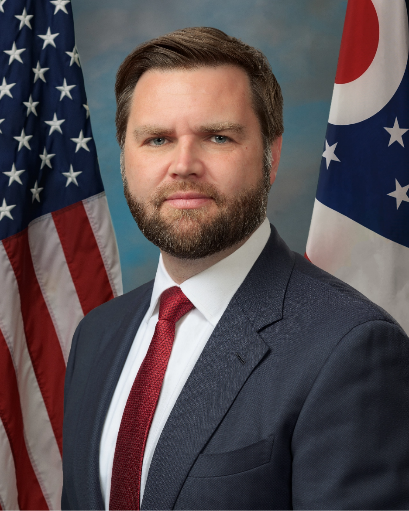 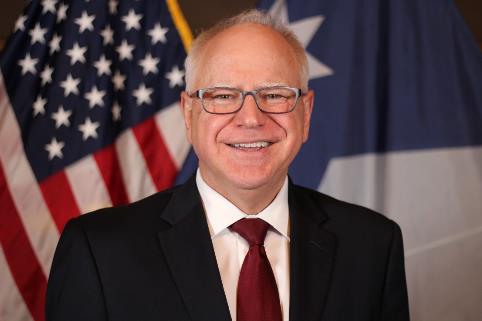 +3%
-8%
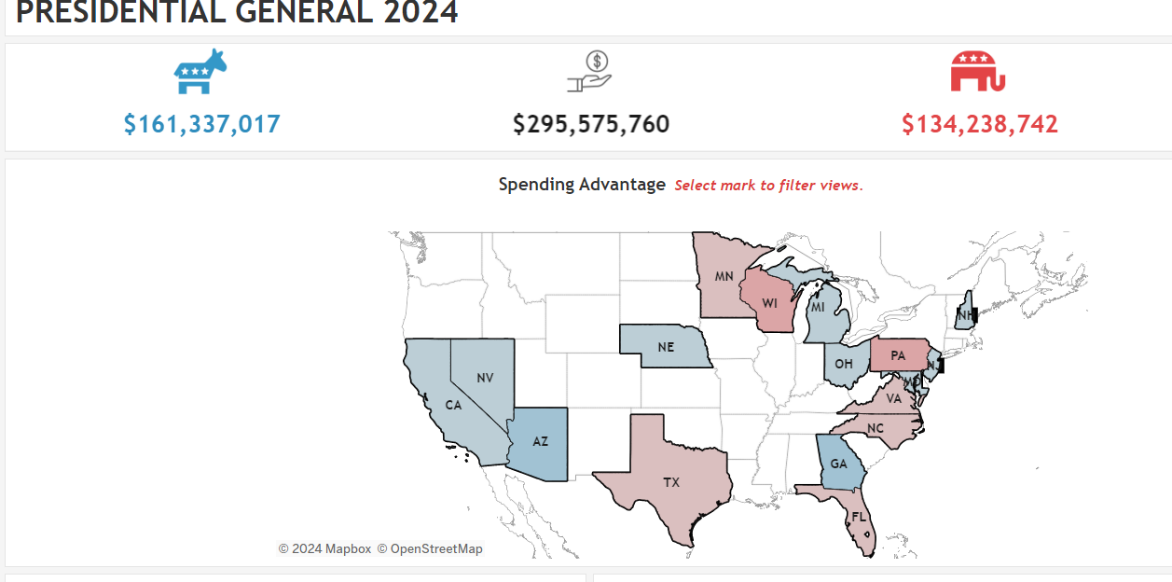 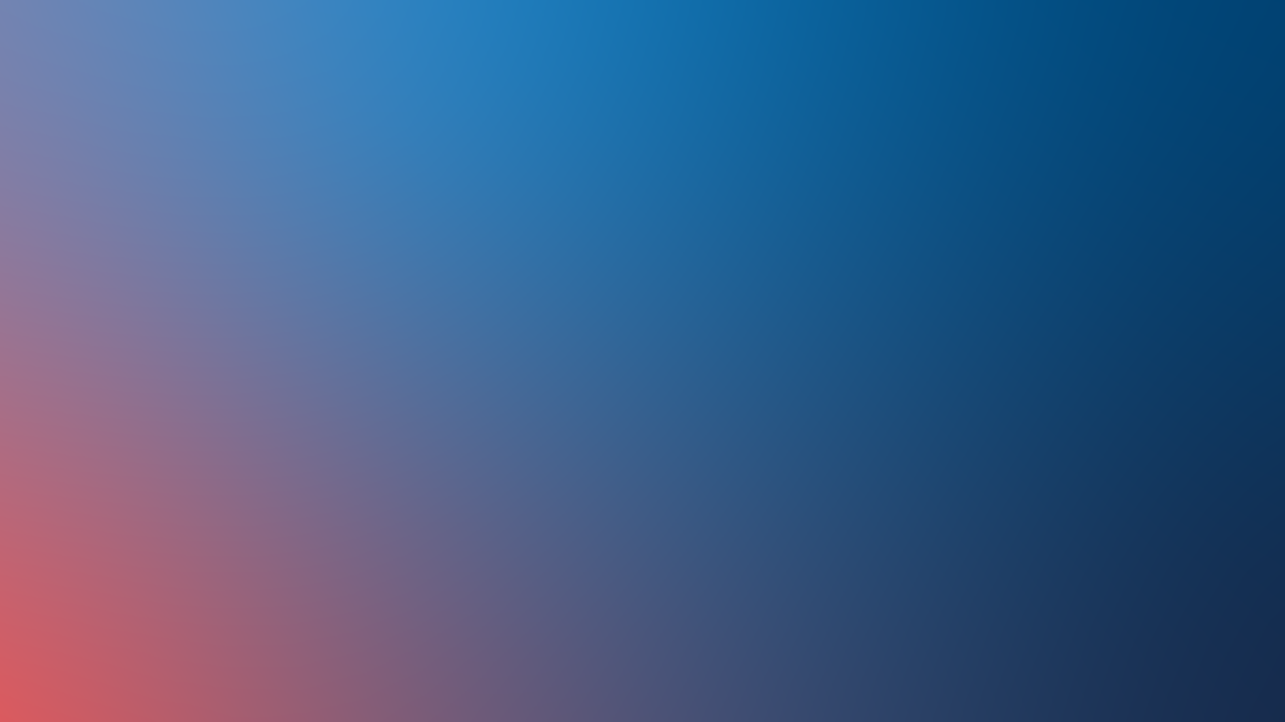 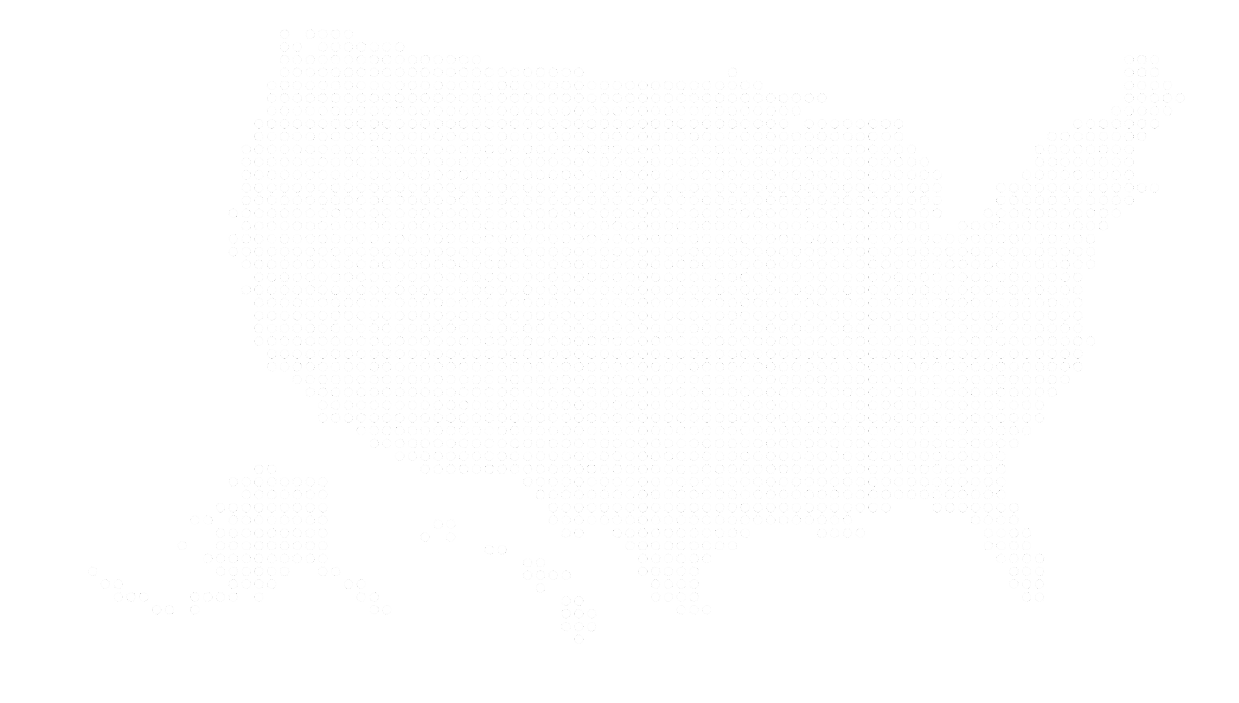 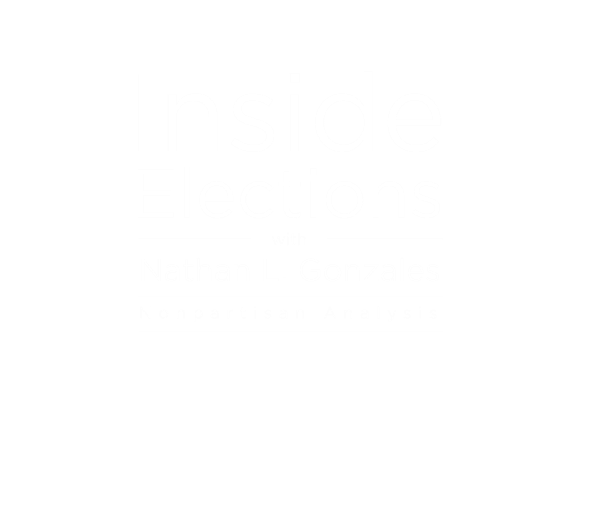 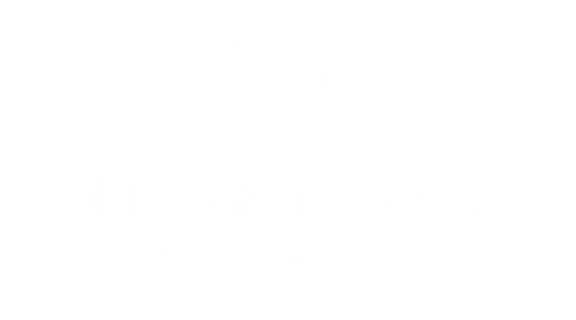 Fight for the Senate
Majorities on the Line
Senate: 
GOP needs +2 
or 
+1 + White House

Current Outlook: 
GOP +1-3 seats
LIKELY D
TOSS UP
LEAN R
SOLID R
SOLID D
LEAN D
LIKELY R
TILT R
TILT D
2024 Senate Ratings
Republican Seats: 11
Democratic Seats: 20 (plus 3 Independents)
LEAN D
MT – Tester
FL – Scott
IN – (Braun)
MO – Hawley
MS – Wicker
ND – Cramer
NE – Ricketts
TN – Blackburn
UT – (Romney)
WV – (Manchin)
WY – Barrasso
CA – (Butler)
CT – Murphy
DE – (Carper)
HI – Hirono
MA – Warren
ME – King (I)
MN – Klobuchar
NJ – Menendez
NM – Heinrich
NY – Gillibrand
RI – Whitehouse
VA – Kaine
VT – Sanders (I)
WA – Cantwell
MD – (Cardin)
MI – (Stabenow)
PA – Casey
WI – Baldwin
OH – Brown
TX – Cruz
NE – Fischer
AZ – (Sinema)
NV – Rosen
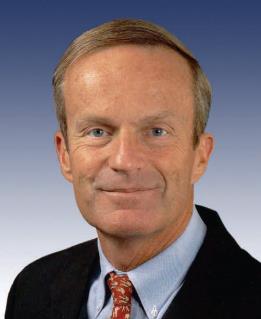 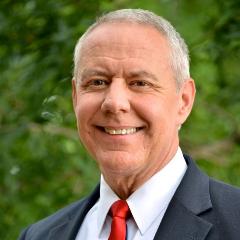 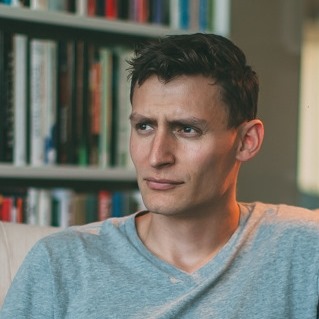 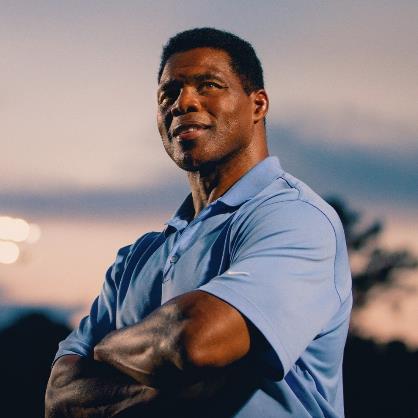 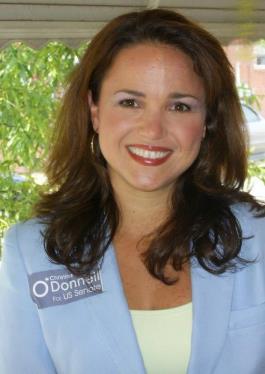 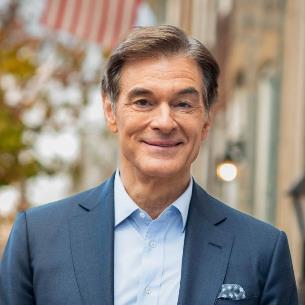 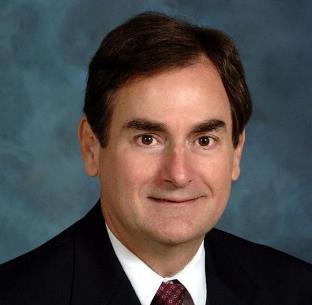 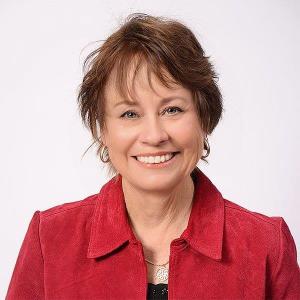 LIKELY D
TOSS UP
LEAN R
SOLID R
SOLID D
LEAN D
LIKELY R
TILT R
TILT D
2024 Senate Ratings
Republican Seats: 11
Democratic Seats: 20 (plus 3 Independents)
LEAN D
MT – Tester
FL – Scott
IN – (Braun)
MO – Hawley
MS – Wicker
ND – Cramer
NE – Ricketts
TN – Blackburn
UT – (Romney)
WV – (Manchin)
WY – Barrasso
CA – (Butler)
CT – Murphy
DE – (Carper)
HI – Hirono
MA – Warren
ME – King (I)
MN – Klobuchar
NJ – Menendez
NM – Heinrich
NY – Gillibrand
RI – Whitehouse
VA – Kaine
VT – Sanders (I)
WA – Cantwell
MD – (Cardin)
MI – (Stabenow)
PA – Casey
WI – Baldwin
OH – Brown
TX – Cruz
NE – Fischer
AZ – (Sinema)
NV – Rosen
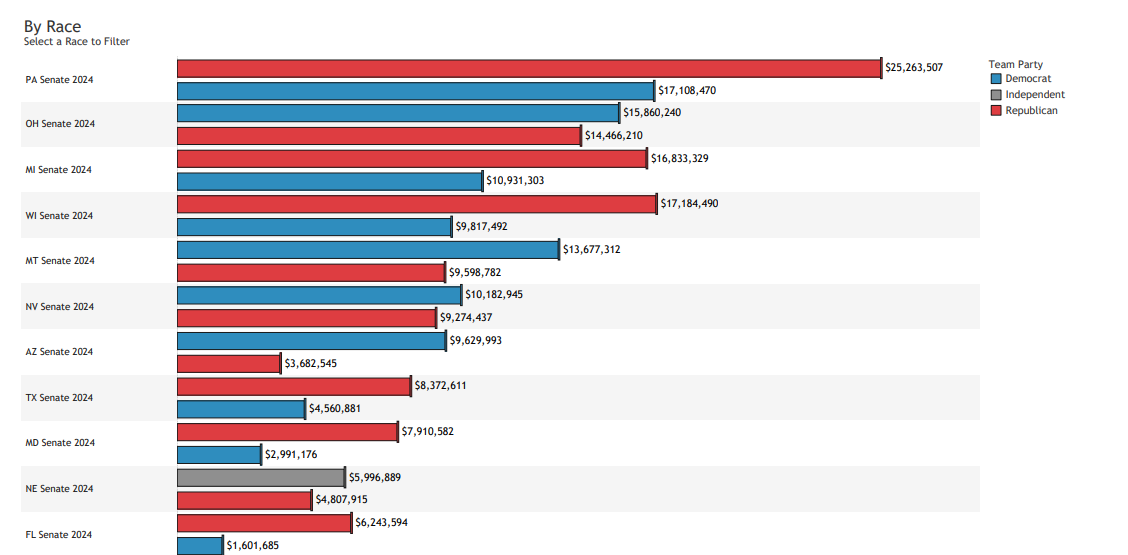 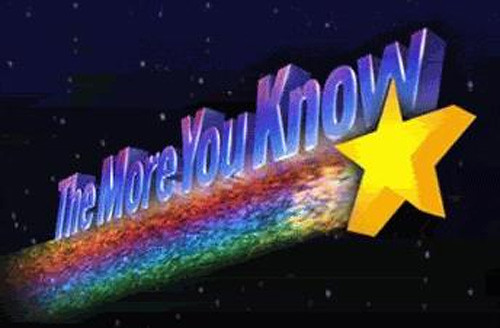 Candidates pay less for TV ads
Open Senate Seats
Arizona – Kyrsten Sinema  (I)
California – Laphonza Butler (D)
Delaware – Tom Carper (D)
Indiana – Mike Braun (R)
Maryland – Ben Cardin (D)
Michigan – Debbie Stabenow (D)
New Jersey - George Helmy (D)
Utah – Mitt Romney (R)
West Virginia – Joe Manchin (I)
24
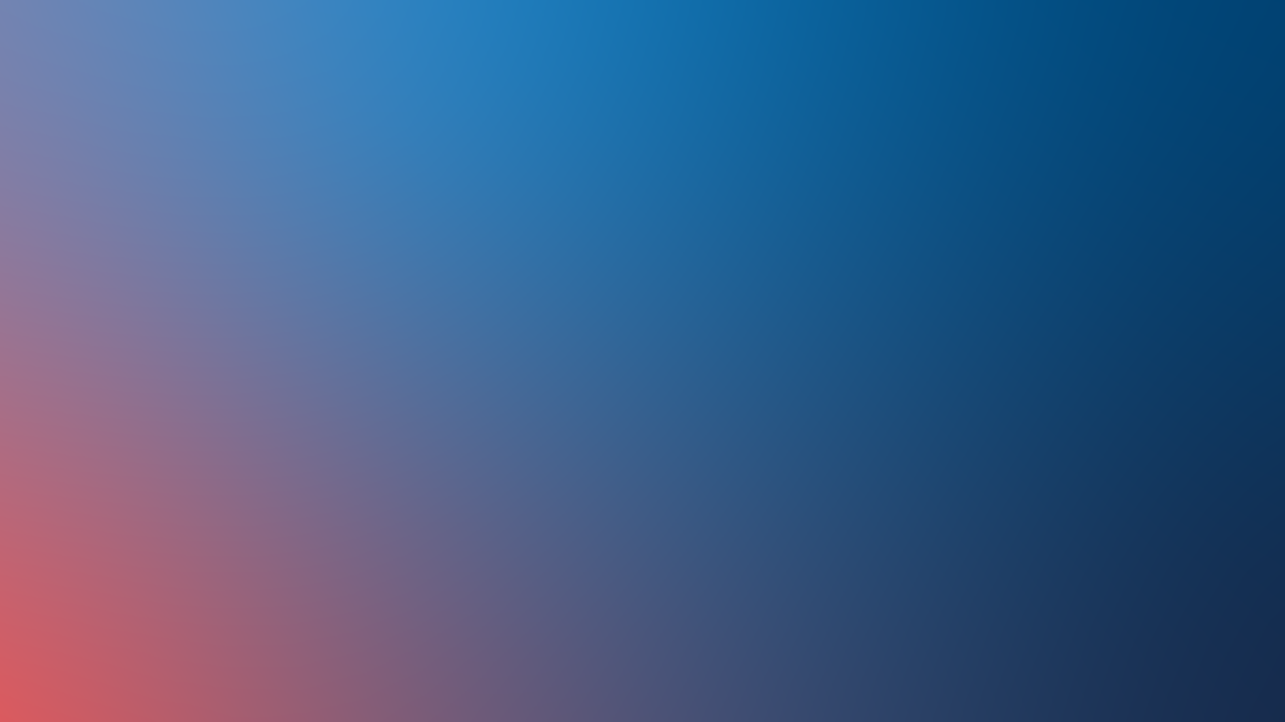 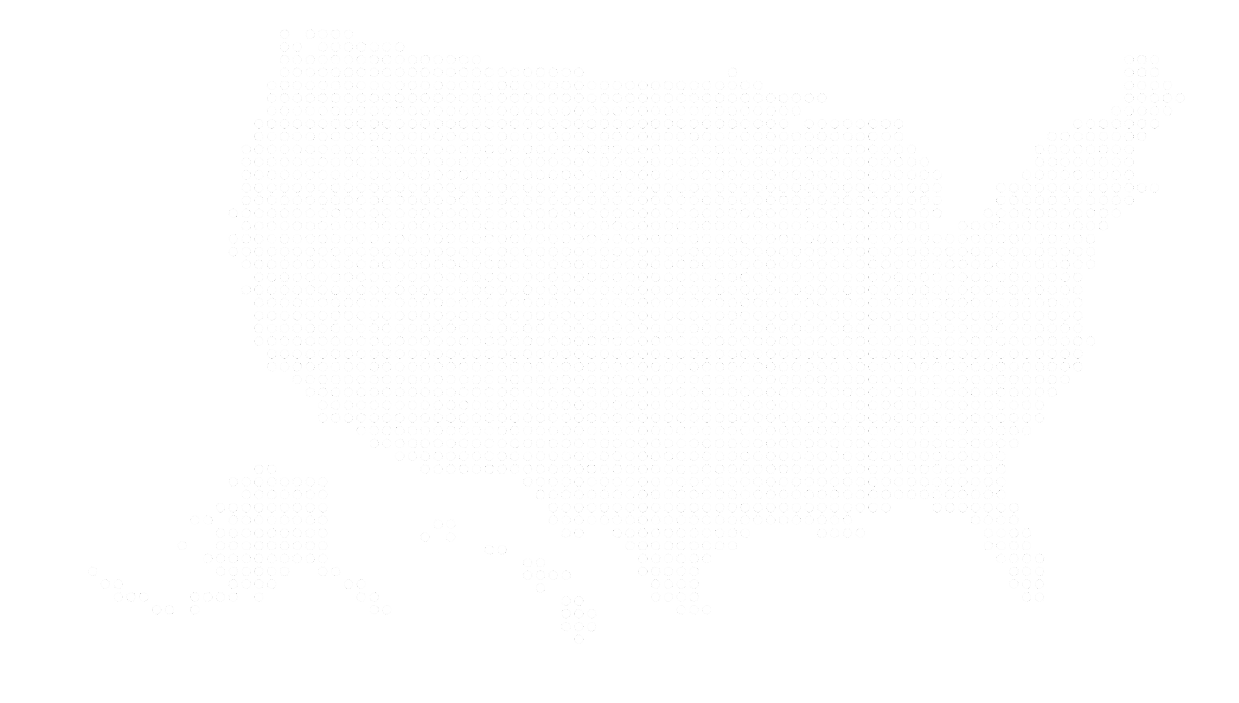 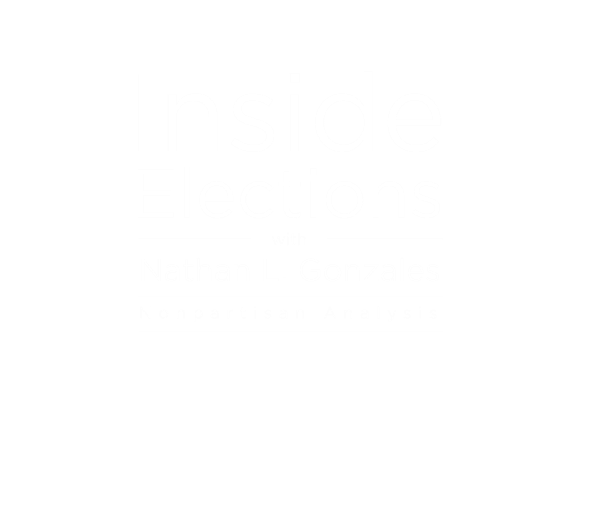 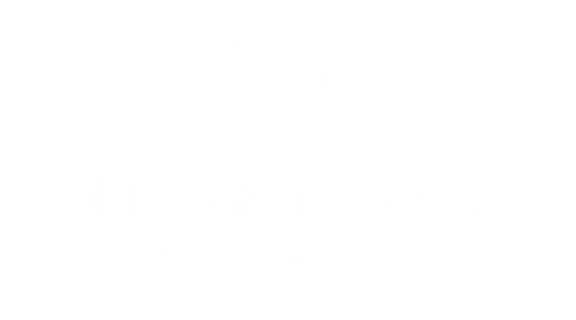 Fight for the House
LIKELY D
TOSS UP
LEAN R
LEAN D
LIKELY R
TILT R
TILT D
2024 House Ratings
Republican Solid Seats: 188
Democratic Solid Seats: 177
LEAN D
AZ 2 – Crane
CA 3 – Kiley
CA 40 – Kim
FL 13 – Luna
FL 27 – Salazar
NC 6 – (Manning)
NC 13 – (Nickel)
NC 14 – (Jackson)
NY 1 – LaLota
PA 1 – Fitzpatrick
TX 15 – De La Cruz
WI 1 – Steil
CT 5 – Hayes
NY 22 – Williams
OH 13 – Sykes
TX 34 – Gonzalez
CO 3 – (Boebert)
MI 10 – James 
MT 1 – Zinke 
WI 3 – Van Orden
AK AL – Peltola
CA 27 – Garcia
CA 45 – Steel
CA 47 – (Porter)
CO 8 – Caraveo
IA 1 – Miller-Meeks
IA 3 – Nunn
ME 2 – Golden
MI 7 – (Slotkin)
MI 8 – (Kildee)
NY 4 – D’Esposito
NY 19 – Molinaro
OR 5 – DeRemer
VA 7 –(Spanberger)
WA 3 – Perez
AZ 1 – Schweikert
AZ 6 – Ciscomani
CA 22 – Valadao
CA 41 – Calvert
NJ 7 – Kean Jr. 
NY 17 – Lawler
PA 10 – Perry
VA 2 – Kiggans
AL 2 – (Moore)
CA 9 - Harder
CA 49 – Levin
IL 17 – Sorensen
IN 1 – Mrvan
LA 6 – (Graves)
MD4 – (Trone)
MI 3 – Scholten
MN 2 – Craig
NH 1 – Pappas
NV 3 – Lee
NY 18 – Ryan
OR 4 – Hoyle
OR 6 – Salinas
PA 17 – Deluzio
TX 28 - Cuellar
CA 13 – Duarte
NC 1 – Davis 
NM 2 – Vasquez 
NE 2 – Bacon
OH 9 – Kaptur
PA 7 – Wild
PA 8 – Cartwright
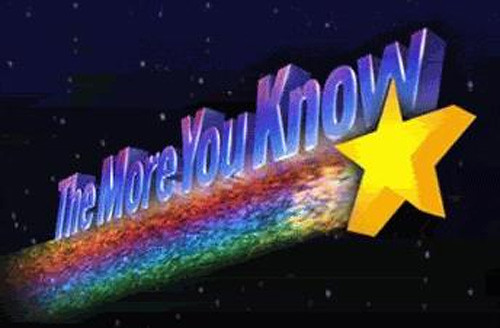 Opposition research is public
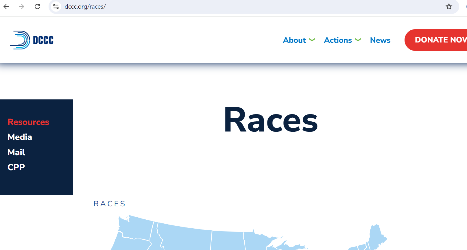 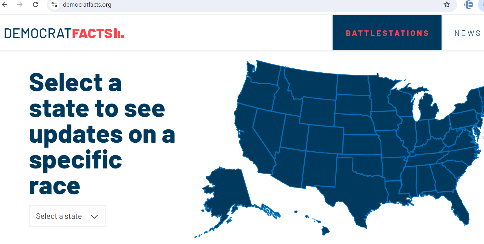 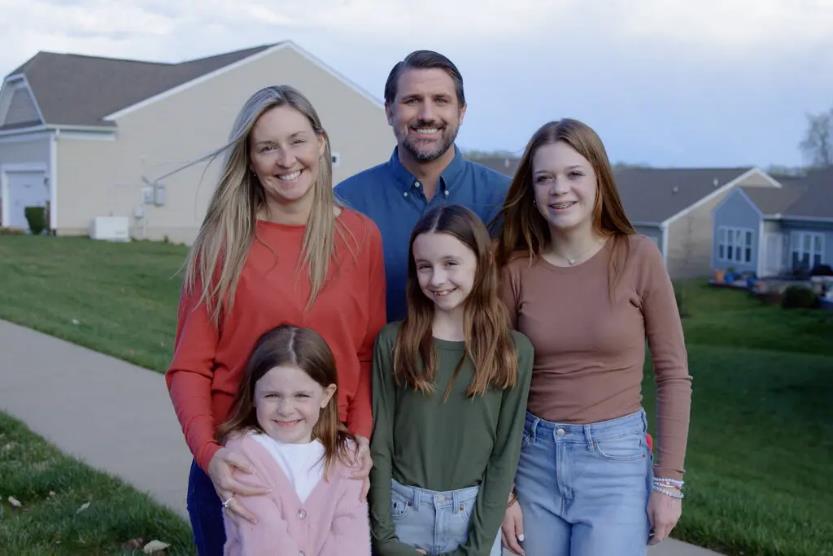 Majorities on the Line
House: 
Democrats need +4 


Current Outlook: 
D+7 seats – R+6 seats
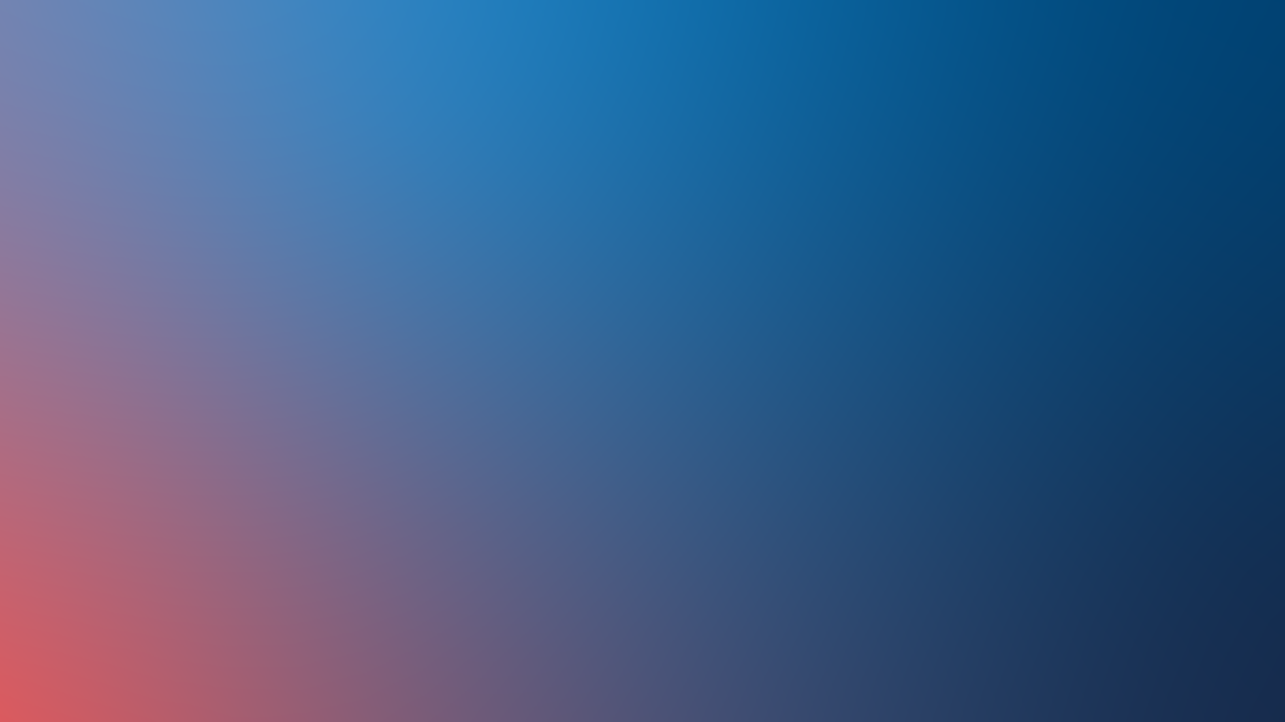 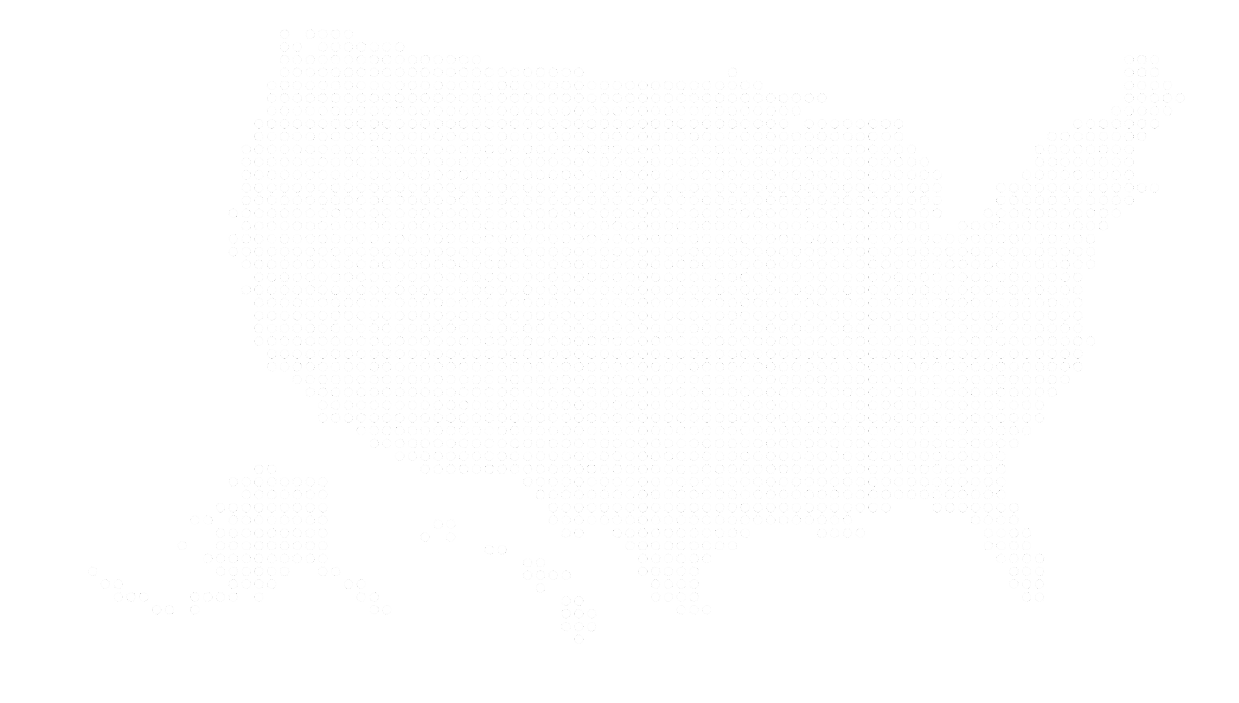 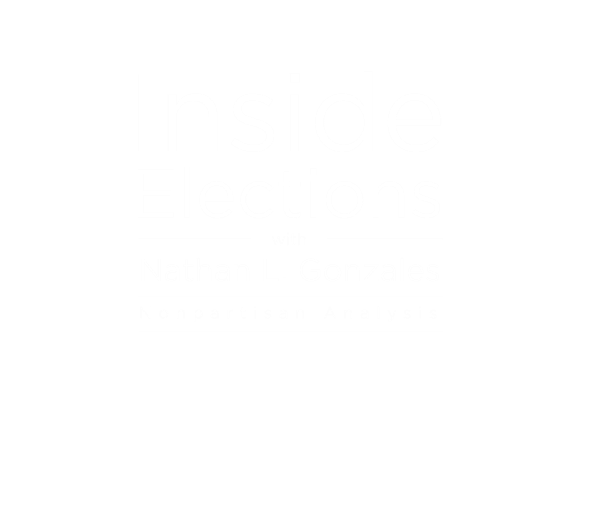 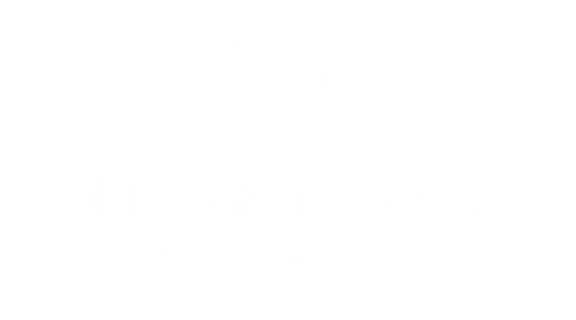 Fight for the States
LIKELY D
TOSS UP
LEAN R
SOLID R
SOLID D
LEAN D
LIKELY R
TILT R
TILT D
2024 Governors Ratings
Republican Seats: 8
Democratic Seats: 3
LEAN D
NH – (Sununu)
MO – (Parson)
MT – Gianforte 
ND – (Burgum)
UT – Cox
VT – Scott
WV – (Justice)
lN – (Holcomb)
DE – (Carney)
WA – (Inslee)
NC – (Cooper)
For more information contact:jacob@insideelections.com  InsideElections.com | @InsideElections | @jacobrubashkin
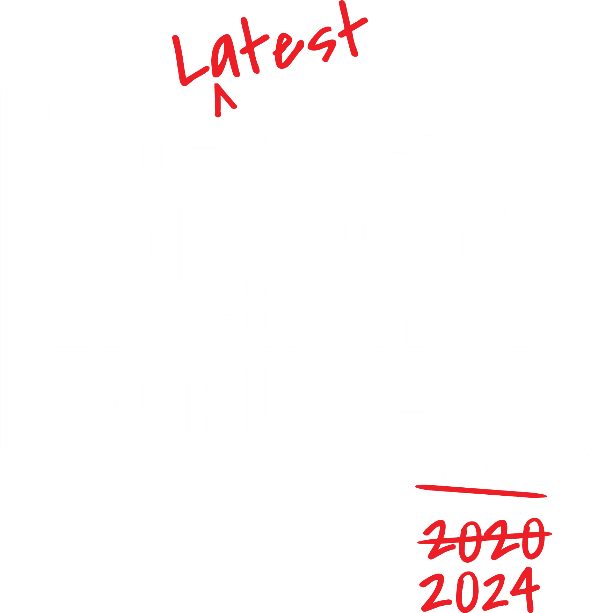